Teknisk retning for NAV 2020
Audun Fauchald Strand
Truls Jørgensen
Gjennomsnittlig antall prodsettinger pr uke
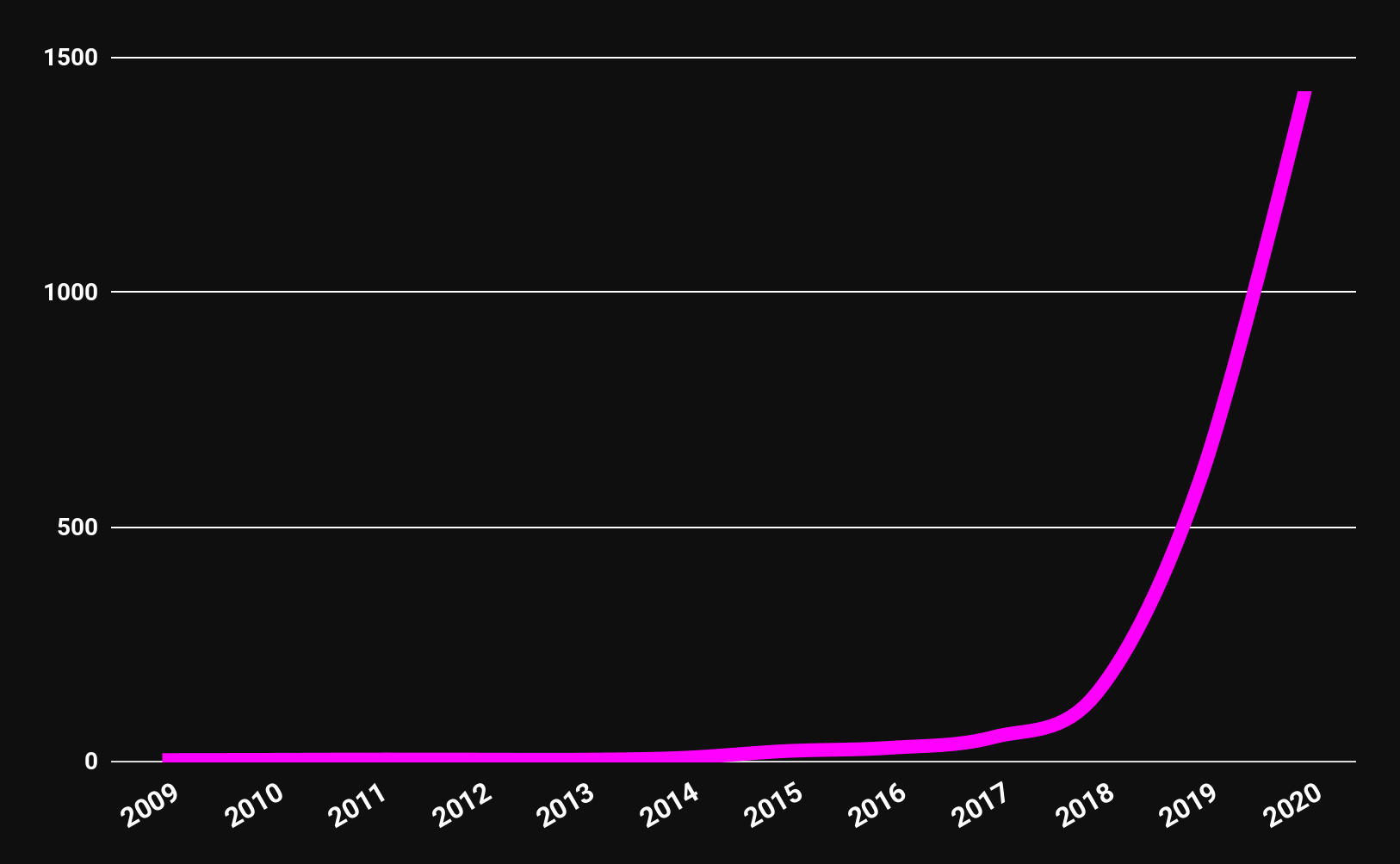 Mandat
Oppdrag: Sette teknisk retning for NAV 
Oppdragsgiver: IT-direktør

Forankret i teknisk ledergruppe
Plan
Presentere for alle team
Diskusjon om hvordan dette treffer team
Sette opp tiltak for hvert enkelt team
Lage opplæringsmateriale for de forskjellige temaene
Sende ekspertkompetanse inn i team for å hjelpe dem å komme i gang med tiltak
Forklaring
Fra
Til
Hver del har et sett med piler, hvor hver pil indikerer en retning fra venstre mot høyre.  Det er stor spredning i teamene i NAV, både med hensyn til eierskap og endringsevnen til systemene de eier. 
Løsningene våre har forskjellige utgangspunkt, og forskjellig gjennomføringskraft, men alle bør jobbe seg mot høyre.
Data
Dele data via API
Publisere data som strømmer,
(asynkron kommunikasjon mellom områder)
Integrere direkte
Manglende brukerinnsikt
Sentralisert analyse
Vanskelig tilgjengelig data
Eksponere datamodeller vi ikke eier
Dele hendelser om det som har skjedd
Kontinuerlig måling i sanntid
Analyse i produktområdene
Datakatalog
Anti corruption layer
Kultur
Sentral styring av godkjente teknologier
Teknologiradar
10x developers
Lukket kildekode
Ryggen fri
Rapportering av ferdiggrad
Ad hoc UU
Parprogrammering
Code in the open
Kontinuerlig læring
Målinger av endringsevne og kvalitet
Integrert og brukertestet UU
Teknikker
Feature Branch
Trunk Based Development
Sentralisert applikasjonsdrift
Varig tilgang til produksjon
On Premise
Skallsikring
Sentralisert sikkerhet
DevOps
Tidsbegrenset tilgang til produksjon
Cloud Native
Zero Trust
Distribuert, innebygd sikkerhet, security champions pr team
Ut av legacy
Systemsentrisk applikasjonsarkitektur
Sosioteknisk applikasjonsarkitektur
Entitetsapplikasjoner
Sentraliserte databaser
Store, kompliserte frontends
Delte testmiljøer med skarpe data
Infotrygd og Arena
Team-sized applikasjoner
Flere, mindre databaser
Flere, enkle frontends
Teste isolert med syntetiske testdata
Produktområder
?
@trulsjor
@audunstrand
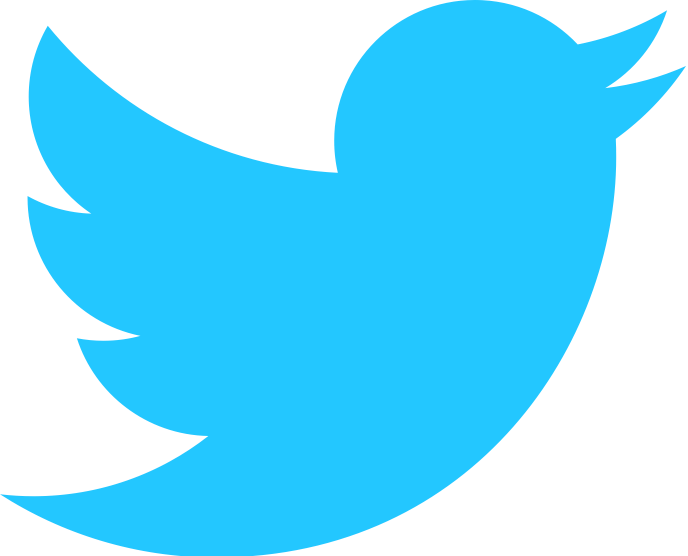 www.menti.com 
-
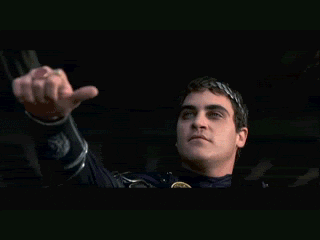 Referanser
https://trunkbaseddevelopment.com/
https://martinfowler.com/articles/data-monolith-to-mesh.html